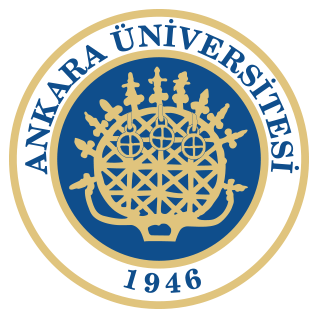 Türkiye’nin Sosyal Yapısı
3. Ders
Toplumsal Yapıyı Açıklayan Kuramlar
Boyutlarına göre kuramlar 3 farklı şekilde gruplandırılabilir.

Küçük Boy Kuramlar
Orta Boy Kuramlar
Büyük Boy Kuramlar
Küçük Boy Kuramlar
2’ye ayrılırlar;

Grupsal Modeller
J. L. Moreno ve Sosyometri

Bireysel Modeller
Richard T. LaPiere ve Asosyal Değişme
Everett E. Hagen ve Yaratıcı Kişilik
Toplumsal Yapıyı Açıklayan Kuramlar
Boyutlarına göre kuramlar 3 farklı şekilde gruplandırılabilir.

Küçük Boy Kuramlar
Orta Boy Kuramlar
Büyük Boy Kuramlar
Orta Boy Kuramlar
Yapısal Fonksiyonel Modeller
Çatışma Modelleri
Yapısal Fonksiyonel Modeller
Talcott Parsons ve Toplumsal Farklılaşma
Robert K. Merton ve Anomie
Francesca Cancian ve Fonksiyonel Sistem
William F. Ogburn ve Kültür Boşluğu
Mübeccel Kıray ve Tampon Kurumlar
Talcott Parsons ve Toplumsal Farklılaşma
Kuramında en çok aktör, toplumsal sistem ve toplumsal yapı terimlerini kullanmış ve teorisini bu terimler üzerine inşa etmiştir.
Genel bir kuram (meta-teori) peşinde olan Parsons’a göre sosyolojik kuram, temel mekanizmasını aktörlerin oluşturduğu, bu aktörlerin eylemlerinde nisbeten serbest olduğu, gönüllülük esasına dayalı, karmaşık örgütsel ilişkilerin belirli düzeylerde serbestlik derecelerine sahip, karşılıklı bağımlılık ve etkileşimden dolayı ise belirli düzeyde sınırlılığı olan yeni sistemleri ortaya çıkarabilecek bir eylem kuramıdır.
Parsons bir toplumda, kişilik sistemleri, toplumsal sistemler ve kültürel sistemlerolmak üzere üç türlü sistem tanımlar. Bu sistemlerin hepsinin; bir amaca yönelmiş, belli bir durum içinde ve kurallar tarafından düzenlenen, enerji sarfını gerektiren davranışlar olarak tanımladığı eylem olduğunu belirtir.
Talcott Parsons ve Toplumsal Farklılaşma
Eylemler ile toplum modeli arasında bağ kurmaya çalışan Parsons, beş kategorili dikotomik gruplar belirler:
Duygusallık-duygusal olmayış,
Toplumsallık-kişisellik,
Özel standartlara yönelme-evrensel standartlara yönelme,
Başka kişileri kendilerine atfedilen göre değerlendirme-başarılarına göre değerlendirme,
Yaygın ilgi-belirli ilgi
Talcott Parsons ve Toplumsal Farklılaşma
Parsons, grup, örgüt ve toplum olmak üzere üç toplumsal sistem belirler. Bütün toplumsal sistemlerde, değer sistemi, uyum mekanizması, işleyiş kuralları ve bütünleştirici bir mekanizma olduğunu söyler.
Parsons’a göre aktörün davranışları, davranış kalıplarına göre yapılan tercihler neticesinde ortaya çıkar. Yani toplumsal kurumlar, toplumsal eylemleri belirler.
Parsons, toplumun evrimini, bir denge içerisinde basitten karmaşığa giden bir süreç olarak görür. Toplumsal fonksiyonların bölünmesi ve ayrımı ile ortaya çıkan yapısal farklılaşma, kültürel sistemlerin yardımıyla bütünleşmeye gider.
Robert K. Merton ve Anomie
Robert Merton, bilgi sosyolojisinin kurucusu kabul edilmesinin yanı sıra Parsons’ın öğrencisidir. 
Marton, işlevsel analizin bazı varsayımlarını eleştirerek işe başlar: İlk olarak toplumun işlevsel birliği varsayımına karşı çıkar. Merton bir ögenin sadece belirli bir kurum ya da grup için işlevsel olabileceğine dikkat çeker.
Net denge kavramı sosyolojik bir olgunun işlevini tartmaya yarar.
Açık işlevler, toplumsal davranışın bilinen, beklenen sonucudur, niyet edilen sonuçtur. Gizil/gizli işlev ise toplumsal davranışın bilinmeyen, beklenmeyen sonucudur.
Robert K. Merton ve Anomie
Evrensel işlevselcilik varsayımına da karşı çıkan Marton, bir sosyal olgunun diğer sosyal olgular için olumsuz olan işlevler de taşıyabileceğine dikkat çekmiştir. Bazı ögeler sistemin istikrarı ve devamına katkıda bulunmayıp, istikrarsızlaşmasına ve bozulmasına neden olabilirler. Sistemin bazı parçaları işlevsiz olabilir (non functional). Bazı ögeler disfonksiyonel (bozuk işlevsel) olabilir. Bu ögelerin her ikisinin de sistemle ilişkisi olumsuzdur. 
Merton’a göre sosyologların yapması gereken, ögenin işlevsel olup olmadığını söylemeden önce olumlu işlevlerle bozuk işlevleri dengelemek ve kimin için işlevsel olduğunu dikkatli bir şekilde belirlemektir
Robert K. Merton ve Anomie
Kültürel norm ve değerler ile bunlara uymak için eylemde bulunan grup üyelerinin sosyal olarak belirlenmiş kapasiteleri arasında büyük bir ayrışma meydana geldiğinde anomi meydana gelir.
Merton, bireylerin anomi durumunda beş farklı şekilde davrandıklarını belirtir:
1- uyum sağlama, 
2- yenilik getirme, 
3- kuralcılık, 
4- vazgeçme ve 
5- başkaldırma
Francesca Cancian ve Fonksiyonel Sistem
Francesca Cancian, yapısal-fonksiyonel modeli sistemleştirme çabasına girişmiş, bu çabası esnasında fonksiyon gibi bazı kavramların anlaşılmasına ciddi katkılarda bulunan bir diğer kişidir.
İki değişkene bağlı olarak sistemi tanımlar. Bunlar «G» ve «durum koordinatlarıdır.»
«G» fonksiyonel sistemin devam ettirilen veya değişmeyen niteliğidir.
«Durum koordinatları» ise «G»nin var olup olmamasını belirleyen kavramdır.
William F. Ogburn ve Kültür Boşluğu
Ogburn, toplumsal değişmeyi, icat, birikim, yayılma ve uyum sağlama ögeleriyle açıkladığı kültürel evrim sonrasında mümkün görür.
İcat için toplumun zihinsel yetenek, toplumsal talep ve kültürel taban gibi unsurların birlikteği gereklidir. Birikim, yeni buluşlar şeklinde ortaya çıkan toplumun bilimsel mirasıdır. Yayılma, icadın yayılmaması; uyum sağlama ise toplumun yeni icada göre bütünleşmesidir.
Ogburn, toplumun bütün ögelerinin yeni icada uyum sağlayamaması durumunu ‘kültürel boşluk’ olarak tanımlamaktadır. Kavramın yaratıcısı olan Ogburn’a göre bu boşluk, kültürel sistem içerisindeki en az iki değişkenden birinin uyum sağlamada geri kalmasıyla ortaya çıkmaktadır.
William F. Ogburn ve Kültür Boşluğu
Toplumları durgun ve değişken olarak ayıran Ogburn, her iki toplum tipini niteliksel açıdan tasnif eder.
Durgun toplumlar; icat yapmayan, geleneğin ve büyüklerin egemen, ahlak ve hukuk kurallarının daha baskın, değişime kapalı, tabakalaşmanın, duygusallığın ve dinin daha güçlü olduğu toplumlardır. Bu tür toplumlarda değişme olmadığı için toplumsal bütünleşme had safhadadır. Ogburn’a göre zamanımızda durgun toplumlar kalmamıştır.
Toplumda icadın kabulü, insanların o icada göre davranış değişiklileri göstermesi ve işbu icadın sürmesi için toplumsal kurumların ve inançların bu yönde değişmesiyle mümkündür.
Mübeccel Kıray ve Tampon Kurumlar
Kıray, toplumların gelenekselden moderne, feodalden moderne doğru değiştiği anlayışını benimser. Değişmenin genel kanunlarına ulaşmak ister.
Kıray’ın toplumsal değişme modeline göre toplumsal yapı insan ilişkilerinden meydana gelen bir bütündür ve bu her zaman aynı hızda değişmez.
Kıray’a göre toplumsal yapı, ekolojik topluluk, nüfus, örgütlenme ve toplumsal değerler sistemi olmak üzere dört ögeden meydana gelir.
Kıray’ın değişme ilkelerine göre, toplumsal değişme rastgele olmaz; bir değişen öge başka bir ögeyi etkiler, bütün unsurlar aynı anda ve hızda değişmediği için boşluklar olur ve bu boşluklar denge mekanizmaları ile dengelenir.
Mübeccel Kıray ve Tampon Kurumlar
Kıray’a göre, tampon kurum, toplumsal değişmenin farklı kurumlar arasında asimetrik olması durumunda toplumsal bütünleşmeyi mümkün kılan mekanizma ve ilişkilerdir.
Toplumsal değişme çok hızlı ya da aşırı yavaş olursa tampon mekanizma ortaya çıkmaz. Tampon kurum için optimum olan orta hızdır.
Kıray’a göre tampon kurumlar eski ve yeni yapı arasında bir köprü görevi görmekte, işlevsel bütünlüğü sağlamaktadır.
Çatışma Modelleri
Vilfredo Pareto ve Seçkinlerin Dolaşımı
Ralph Dahrendorf ve Çatışma Grupları
Vilfredo Pareto ve Seçkinlerin Dolaşımı
Toplumu aşağı tabaka ve seçkinler olarak ikiye ayıran Pareto, seçkinleri de yönetici olan ve olmayan seçkinler olarak ikiye ayırır. Pareto’ya göre seçkinlerin sınıfları içerisinde dolaşım olabileceği gibi aşağı tabaka-seçkin tabaka arasında da olabilir.
Tabakanın niteliklerini taşımayan kişilerin yoğunluğu ve geçiş hareketlerinin hızı seçkinler tabakasının çökmesini sağlayabilir.  Alt tabakadan üst tabakaya geçenler eski alışkanlıklarını (tortular) da beraberinde getirebilirler ve bu bir anlamda yenilenmedir.
Toplumun üst ve alt tabakası arasında geçişler olmadığı zaman, alt tabakada yeni seçkin olmaya hazırlananlar devrim yaparak iktidara gelir ve yeni seçkinler grubunu oluşturur.
Ralph Dahrendorf ve Çatışma Grupları
Toplumsal düzen ve değişmenin temelini konsensüsten ziyade çatışmanın oluşturduğu fikri birçok farklı sosyolojik yaklaşımın, özellikle Marx ve Weber’in teorilerinin anahtar bir özelliğidir. 
Ralf Dahrendorf çatışma teorisini daha ileri götürür. Marx ve Weber gibi, o da sınıf çatışmasını sanayi toplumlarında sosyal değişmenin temel dinamiği olarak tanımlar. 
Marx’tan farklı olarak, analizini üretim araç­larının mülkiyetine sahip olma ve olmama üzerine değil, güce ve özelde otorite konumlarına katılma ve bu konumlardan dışlanma üzerine kurar.
Ralph Dahrendorf ve Çatışma Grupları
Bir organizasyonda gücü elinde tutan, kararlar alan, ücret ve is­tihdamı belirleyen ve kaynakların dağılımını yapan insanlar vardır. Bu güç kişisel olmayıp, onu elinde tutan kişinin konumuna bağlıdır. Bu görevliler bir otoriteye -Weber’in deyimiyle ‘meşru güce’- sahipler­dir.
Güç sahipleri kendi konum, otorite ve kontrollerini sürdürme peşindeyken, güç veya otoriteye sahip olmayanlar onu elde etmeye veya en azından, güç kullanımına katılmadıkları durumlarda direnç göstermeye çalışırlar.
Dahrendorf için, otorite bireylerde değil meşru güç konumlarında bulunur; otorite konumları bu konumların sahiplerine güç sağlar ve tâbi olanlardan onlara itaat etmeleri beklenir.
Ralph Dahrendorf ve Çatışma Grupları
Otorite dağılımın yarattığı egemen ve tâbi konumlar düşüncesi Dahrendorfu çıkar grupları ve çıkar ilişkileri kavramlarını geliştirmeye yöneltmiştir. Her ilişki veya organizasyonda otorite konumundakiler statükolarını sürdürmeye, tâbi konumdakiler de değiştirmeye çalışır­lar. Onların ilişkilerinin temelini sürekli bir çıkar çatışması oluşturur ve bazı durumlarda bu ilişkileri zayıflatır.
Dahrendorf üç grup tipi ayı­rır: yarı-gruplar, çıkar grupları ve çatışma grupları. Bu grup tiplerini ayrıca gevşek ilişkiler, ortak çıkarlar, toplumsal düzene fiilen meydan okuyan gruplar biçiminde yeniden sınıflandırır. 
Dahrendorf, Marx’ın aksine, ‘lümpen proletarya’nın nihayetinde ve kaçınılmaz olarak bir çatışma grubuna veya devrimci bir sınıfa dönüşeceğine inanmaz. Koşulların elverişli olması gerekir.
Dahrendorf için, sürekli çatışma sadece normal ve kaçı­nılmaz olmakla, sadece kademeli olarak ve ara sıra gerçekleşen radi­kal toplumsal değişmelerin kaynağı olmakla kalmayıp, toplumsal düzen ve bütünleşmenin de temelidir kaos ve düzen arasında sonu gelmeyen bir gerilim vardır.
Toplumsal Yapıyı Açıklayan Kuramlar
Boyutlarına göre kuramlar 3 farklı şekilde gruplandırılabilir.

Küçük Boy Kuramlar
Orta Boy Kuramlar
Büyük Boy Kuramlar
Büyük Boy Kuramlar
Organizmacı Modeller
Evrimci Modeller
Diyalektik Modeller
Organizmacı Modeller
İbn Haldun ve Asabiyyet
Nicoolai J. Danilevsky ve Tarihsel Kültürel Varlıklar
Oswald Spengler ve Kültür Organizmaları
Alfred J. Toynbee ve Meydan Okuma – Karşı Koyma
İbn Haldun ve Asabiyyet
Zeki Velidi Togan’ın tanımı ile “Devleti kuran ve idare eden iradeyi kudreti (…) devleti kuran milletlerin enerji kaynağı (…) İçtimaî tesanüt (…) Kavmî dayanışma (…) İdeolojik ve dinî tesanüt (…) Kavmî ve milli birlik hissi (…) Sahibine heyecan veren ve müsbet ideolojilerle beslenen kitlelerin dinamik kudret olarak tanımlanmaktadır.
Toplumsal Dayanışma Duygusu
Grup Duygusu - Bilinci
İbn Haldun ve Asabiyyet
Nesep (Soy) Asabiyeti
Akrabalık ilişkilerinden, kan bağından meydana gelen dayanışma duygusu ve aidiyet hissidir. 
Bedevi toplumlarda görülür. Buna göre bedevilerin asabiyet duygusu yahut aidiyet hissi daha güçlüdür.
Bu gruptaki insanlar birbirlerinin yardımına koşar ve zararlarını gidermede birlikte hareket ederler.
Yapı veya kabile büyüdükçe nesepten sebep asabiyetine geçilir.
İbn Haldun ve Asabiyyet
Sebep Asabiyeti
Sebep asabiyeti, bir akrabalık bağı gerektirmeden ortak unsurların varlığıyla meydana gelen bir tür ortak şuurdur. 
Bu asabiyet bedevi toplumlarda bulunmazken, hadari toplumların temel niteliklerinden biridir. 
Göçebe toplum yapısından yerleşik hayata geçişte nesep, önemsizleşerek yerini ideolojiye bırakır. 
Yerleşik hayatta bunun karşılığı olarak zikredebileceğimiz temel kavram dindir. Toplumsal düzen bu şekilde sağlanır.
İbn Haldun ve Asabiyyet
“… devlet, ancak asabiyetin kuvvet ve kudretiyle kurulabilir.”, “… devlet kurmak için gereken kuvvet ve üstünlük ancak asabiyet ile mümkündür.»
Asabiyetini kuramayan bir toplum en ufak bir zorlama karşısında dağılmaya, yok olmaya mahkumdur. 
Devleti oluşturan ana etken olan asabiyet, devletin devamlılığı için de aynı derecede öneme sahiptir. Devleti kuran maddi ve manevi güç, İbn Haldun’a göre, asabiyetin bizzat kendisidir.
Devletin Kurulması
Ülke Savunması
Başka Kavimlere Karşı Üstünlük
Nicoolai J. Danilevsky ve Tarihsel Kültürel Varlıklar
Tarih, tarihsel-kültürel varlıkların dinamiği ile belirlenir.
Her uygarlık doğar, kendini geliştirir, insanlığa ve uygarlığa katkıda bulunmasının ardından ise temel özellikleri başka uygarlıklarca izlenemeden kaybolur.
3’e ayırır;
Tarihsel kültür tiplerini veya uygarlıkları yaratanlar. Mısır, Fenike, Kalde, Antik Sami, Çin, Hint, Avrupa, Arap vb.
Yaşlanmış ve ölmekte olan uygarlıkları yıkan ve tekrar hiçliğe dönenler. Hunlar, Türkler, Moğollar 
Herhangi bir nedenle gelişmenin ilk aşamalarında duraklamış ne yapıcı ve yıkıcı olabilmiş uygarlıklar.
Oswald Spengler ve Kültür Organizmaları
Spengler 8 yüksek kültürden bahsetmiştir.
a. Mısır Kültürü MÖ 3000-2000
b. Babil Kültürü MÖ 3000-2000
c. Çin Kültürü MÖ 2000-1000
d. Hint Kültürü MÖ 2000-1000
e. Klasik İlkçağ Kültürü (Yunan-Roma) MÖ 1000-0 
f. Majik Kültür (Arap Kültürü) 0-1000 
g. Meksika Kültürleri 0-1000 h. Batı Kültürü 1000-2000
Oswald Spengler ve Kültür Organizmaları
Ayrıca kültür, canlı organizmalara benzer. Kültürler de doğar, büyüyüp gelişir ve yaşlandıktan sonra çöküp ölürler. 
Spengler’e göre kültür üç evreden geçmektedir: ilk kültür, yüksek kültür ve son kültür. 
Ona göre uygarlık, gelişmiş bir insanlık türünün ulaşabileceği en dış ve yapay durumdur. 
Avrupa’nın temsil ettiği batı kültürünün insanoğlunun yaratıp yaşadığı biricik kültür olmadığını ve çökmesinin kaçınılmaz olduğunu belirtince tepki çekmiştir. 
Çoğulcu görüşü kabul görmüş, ancak kültürleri canlı organizmaya benzetmesi, kültürlere ömür biçmesi, eşzaman kavramına verdiği anlam ve kültür-uygarlık arasında etkileşimi kabul etmemesi onun görüşlerinin zayıf tarafları olarak kabul edilmekteydi.
Alfred J. Toynbee ve Meydan Okuma – Karşı Koyma
Yaratıcı azınlık kavramına sık sık vurgu yapar bunun için de elitist (seçkinci) olarak da değerlendirilir.
Toynbee’e göre toplumlar da organizmalar gibi doğar, büyür ve ölürler. Toplumlar, içeriden gelen meydan okumaya karşı koyabilirlerse gelişmeye devam eder, boyun eğerlerse yok olurlar.
Ona göre toplum, devletlerden önce vardır ve tarihsel incelemenin ana konusu toplumlardır.
Toynbee uygarlıkları, tam gelişmiş, durdurulmuş ve uygarlık altı düzeyde kalmış toplumlar olmak üzere üçe ayırmaktadır.
Toynbee’ye göre toprakların genişlemesinin ya da teknik ilerlemenin uygarlığın gelişmesiyle bir alakası yoktur. Toplum içerisindeki seçkin, yaratıcı azınlığıniçeriden ve dışarıdan gelen meydan okumalara karşı koyması uygarlığın gelişimi açısından yaratıcı ve dinamik bir süreçtir.
Alfred J. Toynbee ve Meydan Okuma – Karşı Koyma
Toynbee’ye göre toprakların genişlemesinin ya da teknik ilerlemenin uygarlığın gelişmesiyle bir alakası yoktur. Toplum içerisindeki seçkin, yaratıcı azınlığın içeriden ve dışarıdan gelen meydan okumalara karşı koyması uygarlığın gelişimi açısından yaratıcı ve dinamik bir süreçtir. 
İçerden ve dışarıdan gelen meydan okumalara karşılık veren yaratıcı azınlık, uygarlığın devamını sağlarken, aksi durumda; yönetici azınlığın yaratıcılığını kaybetmesi, çoğunluğun, azınlığı izlemeyi reddetmesi ve toplumsal birliğin yok olmasıyla uygarlık yok olur.

Uygarlık bir defa ortaya çıktıktan sonra kitleler ile seçkinler arasındaki ideolojik farklılıkların, seçkinler tarafından iyi cevaplandırılması, kitlelerin bağlılığını sürdürür. Kitleler, seçkinlere olan inançlarını yitirdiğinde ise dış proleterlerle iş birliğine giderek uygarlığın yıkılmasına sebep olurlar.
Uygarlıkların çöküşünde dinsel alanda gelişmeler olur ve dört tip kurtarıcı ortaya çıkar: Gericiler, ilericiler, ilgisizler ve değiştirici dinsel kurtarıcılardır. Toynbee’ye göre uygarlıklar devirsel iken din, tek bir gelişme çizgisi üzerinde ilerleyen doğrusal bir niteliktedir.
Toynbee, insanlığın gelişim seyrinin çok hızlandığını; atom çağında insanların ya siyasal birleşmeyi ya da intihar edeceğini ifade etmektedir.
Evrimci Modeller
Gordon Childe ve Kültürel Evrim
Herbert Spencer ve Müdahalesiz Evrim
Auguste Comte ve Üç Hal Kanunu
Max Weber ve Karizma
Emile Durkheim ve İşbölümü ile Farklılaşma
Ziya Gökalp ve Ulusal Kültür-Uygarlık
Üçlü Devrim Komitesinin Bildirisi
Gordon Childe ve Kültürel Evrim
Childe yazının bulunmasını, uygarlığın gelişminin iktisadi ve demografik yapı ile olan ilişkilerinin izlenebilmesi açısından temel olarak görür.
Kültürel evrim hüre ve kalıtım yolu ile aktarılmadığından organik evrimden farklıdır.
Hayvanlar çevre koşullarına biyolojik evrim ile uyum sağlarken insan ise maddi kültürünü geliştirerek uyum sağlar.
Her toplum aynı evreyi izlemez.
Her toplum kendine özgü tepkiler üretir.
Herbert Spencer ve Müdahalesiz Evrim
Spencer’ın Evrim Teorisi; “evrim”in, Güneş Sistemi’nden Dünyamıza, Dünyamızdan tüm canlıların bedenlerine, canlıların bedenlerinden sosyolojik yapılarına kadar gerçekleşen bir kanun olduğunu ileri sürer.
Spencer, kendi döneminde büyük etkisi olan Newton’un fizik sistemiyle, Comte’un toplumlara evrimci yaklaşımının ve pozitivizminin etkisi altındadır.
Spencer’ın Evrim Teorisi açısından bir önemi de, onun “evrim” kavramını popülarize etmesinin yanında, “en uygun olanın yaşaması” (survival of the fittest) deyimini ilk olarak kullanmasıdır.
Herbert Spencer ve Müdahalesiz Evrim
Spencer’ın günümüzdeki şöhretinin en önemli sebebi, genel evrimsel felsefesinden ve biyoloji alanındaki yaklaşımından ziyade, evrimi sosyoloji ve ahlak alanına uygulamasını ifade eden “Sosyal Darwinizm” diye anılan görüşüdür. 
Sosyal darwinizm, Darwin'in kuramının genişletilerek sosyal alanda uygulanmasıdır. Yani, bireysel organizmalar arasındaki rekabetin çevreye en uygun olanın idame etmesi yoluyla biyolojik evrimsel değişikliğe neden olması gibi; bireyler, gruplar veya uluslar arasındaki rekabetin de insan topluluklarında sosyal evrime neden olduğu kuramıdır.
Auguste Comte ve Üç Hal Kanunu
Comte’un üç hâl kanunu ya da üç hâl yasası olarak adlandırılan toplumsal evrim kuramına göre toplumlar üç aşamadan geçer: Teolojik aşama, Metafizik aşama, Pozivitist aşama.
Teolojik Aşama: Bu dönemde insanlık, çocukluk dönemindedir. İnsanlar bu dönemde fenomenlere dini bir izah getirmiş, etrafındaki olayları bu şekilde açıklamaya çalışmıştır. Tanrıbilimsel dönemde insanoğlu bilmediği, bir türlü anlayamadığı olayları hep aşkın bir kaynakla açıklama yoluna gitmiştir. Teolojik aşamada doğaya, insana, topluma dair var olan bilgiler ilahi özellik taşıdıkları için sorgulanmadan kabul edilmektedir.
Auguste Comte ve Üç Hal Kanunu
Metafizik Aşama: Bu çağ, insanlığın gençlik çağıdır. Bu dönemde insanlar, soyut fikirlerin peşinde koşmuşlar, evreni soyut fikirler (doğa ve ideolojiler gibi) ışığında açıklamaya çalışmışlardır. 
Ruh, ölümsüzlük vb. doğaüstü, soyut kavramların ve gizli güçlerin temel belirleyici olduğu aşamadır. 
Bu aşamada belirgin olan durum, toplumsal ve doğayla ilgili olguların birtakım soyut güçlerle açıklanmasıdır. Burada bahsedilen soyut güçler; toplumsal düzen, insan hakları, hukuk, eşitlik vs. gibi soyut kavramlar da olabilir.
Auguste Comte ve Üç Hal Kanunu
Pozitivist Aşama: Son evre olan pozitif aşamada ise insanlar artık fenomenlerin nedenlerini, anlamlarını, kaynaklarını aramayı bırakmış, bunları yöneten, idare eden yasaları keşfetmeyi amaçlamışlardır. 
Bu dönemde insanlar doğadaki ve toplumsal yaşamdaki olguları açıklayabilmek için somut, gözlenebilir olguları incelemeye yönelmişlerdir. 
Bu inceleme esnasında olgular arasındaki neden-sonuç ilişkileri gözlenip bu ilişkilerdeki düzenlilikler ve art arda gelişler yasalarla açıklanabilmektedir.
Zorunlu saltığı amaçlayan metafizik araştırma mantığı yerini bütünüyle, hem de bir daha geri dönülemeyecek bir biçimde olumsalı, göreli olanı anlamaya yönelik olgucu bir bilimsel araştırmaçerçevesine bırakmıştır.
Max Weber ve Karizma
1- Karizmatik gücün geçerliği için belirleyici olan şey, güce bağımlı olanların kabulüdür. 
2- Eğer karizmatik niteliklerinin kanıtı uzun süre görülmezse, tanrısının ya da sihirli veya kahramanlık güçlerinin kendisini terk ettiği düşüncesi ortaya çıkar.
3- Karizmatik otoriteye konu olan kuruluş / grup, duygusallığa dayalı topluluk ilişkileri temelinde ortaya çıkan bir gruptur. 
4- Saf karizma özellikle ekonomik varsayımlara yabancıdır. Ortaya çıktığı her yerde, sözcüğün en güçlü anlamında bir “çağrı” ve “misyon” dur. 
5- Geleneksel olarak sıradanlaşmış dönemlerde karizma en büyük devrimci güçtür.
Max Weber ve Karizma
Otorite Tipleri

Geleneksel otorite
Karizmatik otorite 
Yasal-rasyonel otorite
Emile Durkheim ve İşbölümü ile Farklılaşma
Toplumsal hayatın iki kaynağından biri olan birbirine benzeyen bilinçler, sempati bağı diye ifade edilen bir bağlılık türü ortaya çıkarır. Bu bağlılık dayanışmaya ve bu dayanışma da insanlarda bireysel bilincin yittiği kolektif bağlılığa sebep olur. Durkheim bunu mekanik dayanışma olarak ifade eder.
Durkheim’ın toplumsal hayatın kaynaklarından ikincisi olarak ifade ettiği işbölümü ise geliştikçe mekanik dayanışma yerine farklı bir dayanışma türünü ortaya çıkarır. Mekanik dayanışmadan farklı olarak bireysel bilinç ve farklılıklar öne çıkar. Durkheim bu dayanışma türünü, bireylerin farklı olmasına rağmen toplumun ayrılmaz bir parçasına dönüşmesini, gelişmiş hayvan organları arasındaki ilişkiye benzeterek organik dayanışma olarak ifade eder.
Emile Durkheim ve İşbölümü ile Farklılaşma
Durkheim’a göre toplumsal değişme iş bölümünün gelişmesi ile mümkündür. Nüfusun az olduğu yerlerde gelenekler ve mekanik dayanışma egemendir. Nüfus arttıkça işbölümü ortaya çıkar ve evrensel değerlerin, bireyciliğin geliştiği toplum organik dayanışmaya geçer.
Ona göre toplumsal değişmenin kaynağı bireyin kendisinin dışında bir kuvvet olarak algıladığı işbu toplumsal olgulardır.
Durkheim, bireyin dışında bireyin davranışlarını belirleyen standartlara kolektif/toplumsal bilinç adını vermektedir. Toplumsal bilinç, toplumsal idealler oluşturarak toplumsal kaynaşma oranını yükseltir. Rönesans, reform, sosyalizm gibi olguların ortaya çıkmasını sağlayan yenilenen toplumsal ideallerdir. Bu idealler bir sürü sonra gerçeğe dönüşür.
Ziya Gökalp ve Ulusal Kültür-Uygarlık
Kültür ve uygarlık kavramları, Gökalp sosyolojisinin ana eksenini temsil etmektedir. “Kültür“ kavramına ilk defa bir karşılık arayan ve buna “hars” diyen düşünür Gökalp olmuştur. 
Bir ulusa özgü olan dil, din, edebiyat, güzel sanatlar, hukuk, ekonomi, gelenek ve görenek, töre vs. gibi kuramların toplamına O, kültür demektedir.
Gökalp’e göre kültür, toplumların iç gelişmesinden; uygarlık ise, çeşitli kültürlerin karışmasından meydana gelmektedir.
Uygarlık, bir ulustan başka bir ulusa geçebilir. Fakat bir millet kültürünü değiştiremez.
Ziya Gökalp ve Ulusal Kültür-Uygarlık
Kültür toplumların iç gelişmesinden, uygarlık ise çeşitli kültürlerin karışmasından doğar. Kültür bize amaçları, uygarlık ise araçları verir.
İki zıt uygarlık bir ulus içinde yan yana yaşayamaz. İki dinli bir fert olamayacağı gibi iki uygarlıklı bir ulus da olamaz.
Gökalp sosyolojisinde duygular, yargılar, ülkü ya da “mefkûre” dediği idealler kültür çerçevesinde işlenirken rasyonel, mantıksal ve bilimsel metodlarla, pratik bilgi ve teknoloji uygarlık alanına sokulmuştur.
Üçlü Devrim Komitesinin Bildirisi
Bildiri iç devrimi özetlemektedir.
Sibernasyon Devrimi: Bilgisayarlar ve otomatik makineler ile başlamıştır. Üretimi arttırmıştır.
Silah Devrimi: Silahlanmanın geldiği boyutlar artık savaşı kazanmaktan öte insanlığı yok edebilecek boyuta gelmiş durumdadır.
İnsan Hakları Devrimi: Tüm insanları kapsayan hakların kurumsallaşması ve süregelen mücadeleler.
Endüstriyel sistemin yoksulluğu azaltmadığı, değişmenin güdümlenmesi, işsizlerin örgütlenmesi, genel tedbirlerin sıralanmasını içerir.
Diyalektik Modeller
Pitirim A. Sorokin ve Kültür Üstsistemleri
Karl Marx ve Sınıf Çatışması
Pitirim A. Sorokin ve Kültür Üstsistemleri
Sosyoloji alanını 3’e böler.
Çeşitli toplumsal olaylar arasındaki ilişki ve korelasyonlardan meydana gelir.
Toplumsal olay ve olgular ile toplumsal olmayan olay ve olgular arasındaki ilişki ve korelasyonlardan meydana gelir
Bütün toplumsal olay ve olgularda ortak olan genel nitelikler
Toplumsal olgu ve olaylarda 3’e ayrılır.
Anlam, değer, kurallar
Ortam
Etkileşimde bulunan bilinçli kişi veya gruplar
Pitirim A. Sorokin ve Kültür Üstsistemleri
2 tip kültür vardır.
Anlam, değer ve kuralların kişi ve gruplar tarafından ortaya koyulduğu anlamlı davranışların tümü davranışsal kültürdür.
İdeolojik kültürü dışa vuran, belirleyen ve toplumsallaştıran öteki araçların tümü maddi, biofizik varlıklar ve enerjiler maddi kültürü oluşturur.
Sistemde sürekli bir değişim vardır ve üretkenliği, süreliliği, yaratıcılığı biten sistemler sona ererken yerlerine ise yenileri gelir.
Karl Marx ve Sınıf Çatışması
"Şimdiye kadarki bütün toplumların tarihi, sınıf savaşımları tarihidir" 
Marksist tarih anlayışına göre, sınıf savaşımları, yalnızca belirli bir andaki toplumsal sınıflar arasındaki çatışma değildir.
"Tarih sınıf savaşımları tarihidir." 
Her ilerici sınıf, belli bir aşamada gericileşir ve çıkarları mevcut olanın korunmasında ifadesini bulur. 
Marksizme göre burjuvazi, feodalizmi tasfiye ederken devrimci, bu tasfiyenin ardından kendi egemenliğini kurduktan sonra ise gerici olarak ortaya çıkar. 
Sınıf savaşı daha sonra ise kapitalizm dönemi ile ortaya çıkan proleterya sınıfı ile burjuva arasında geçecektir varsayımına dayanır.
SON
3. Dersin Sonu
Teşekkürler
KAYNAKÇA
Kongar, E. (2014). Toplumsal Değişme Kuramları ve Türkiye Gerçeği. İstanbul: Remzi Kitabevi.
Şenel, A. (2018). İbn-i Haldun’un Asabiyet Teorisi. https://www.marmarailahiyat.com/ibn-haldunun-asabiyet-teorisi/
Evrim.gen.tr, (2018.). Herbert Spencer ve Evrim Teorisi. https://www.evrim.gen.tr/evrim-teorisinin-tanitilmasi/herbert-spencer-ve-evrim-teorisi
Şerafettin Turan, Türk Kültür Tarihi, Bilgi Yayıncılık, Ankara 1990, s. 28-34. 
Max Weber, Bürokrasi ve Otorite, Çev. H. Bahadır Akın, Adres Yayınları, 2005, s. 75-81.
Mahmut Arslan, (2004). Ziya Gökalp’te Kültür ve Uygarlık ,Anlayışı. Türkiye’de Sosyoloji - Ziya Gökalp Sempozyumu, İstanbul.
Atatürk Üniversitesi Sosyoloji Bölümü 1. Sınıf “Felsefeye Giriş” ve “Sosyolojiye Giriş” Dersleri Ders Notları (Ömer YILDIRIM); Diğer Ders Notları (Ömer YILDIRIM)
ÖZGÜR, A. Z., KALENDER, A., PELTEKOĞLU, Z. F., BAYÇU, S., ERGÜVEN, M. S., 
YILMAZ, R. A., . . . GÖZTAŞ, A. (2018). Türkiye'nin Toplumsal Yapısı. Eskişehir: Eskişehir Anadolu Üniversitesi Yayınları.
Zencirkıran, M. (2019). Türkiye'nin Toplumsal Yapısı. Eskişehir:Anadolu Üniversitesi Açık Öğretim Fakültesi Yayını2739.